50 bp upstream of JGI/Manatee/Rast genes
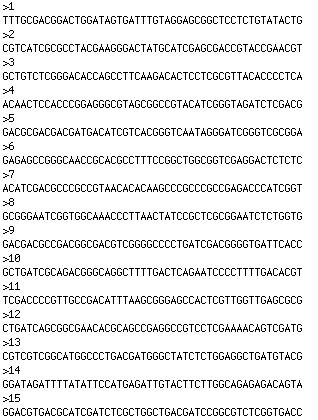 Finding Sequence Pattern
http://rsat.ccb.sickkids.ca/
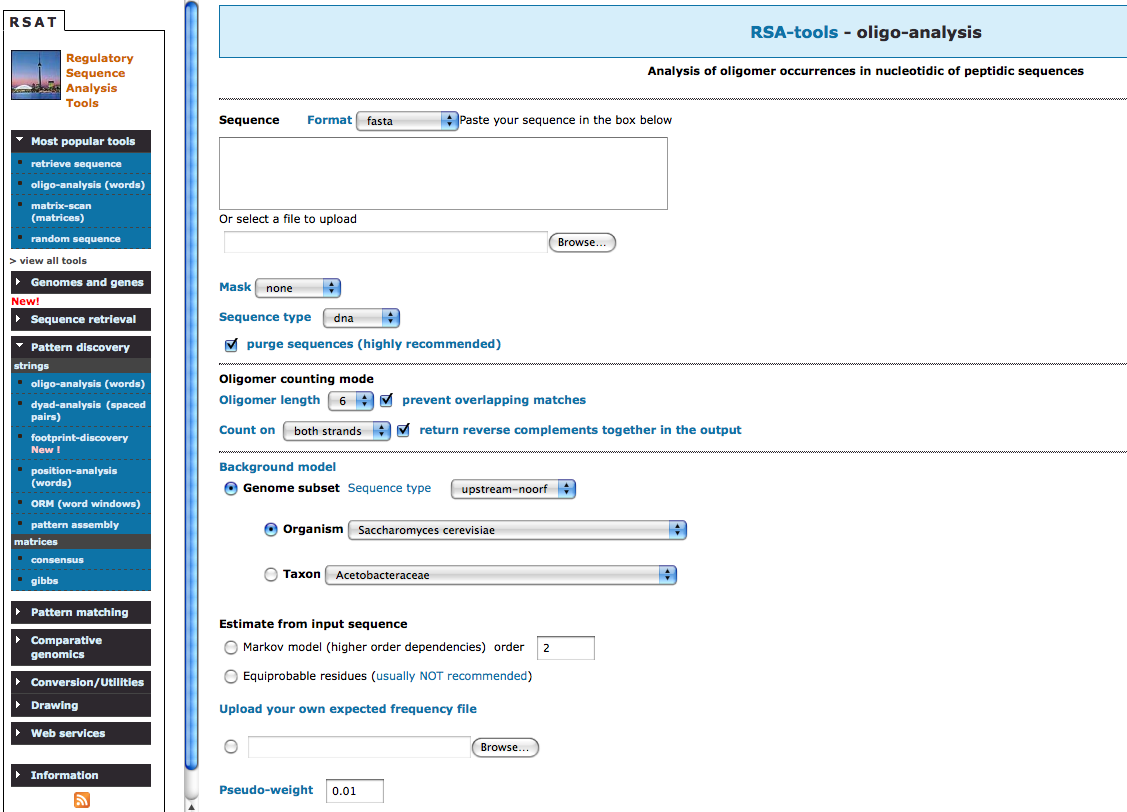 JGI
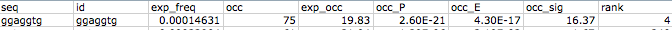 Manatee
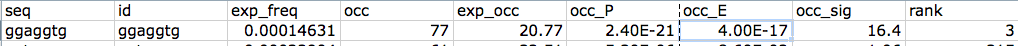 Rast
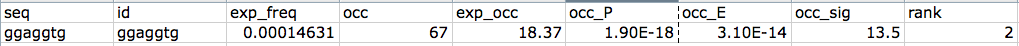 T T TGCGACGGACTGGATAGTGATTTGTAGGAGCGGCTCCTCTGTATACTG
      GGAGGTG 
      0 0 01000 => score= 1

T T TGCGACGGACTGGATAGTGATTTGTAGGAGCGGCTCCTCTGTATACTG
         GGAGGTG 
         0 0 00100 => score= 1

T T TGCGACGGACTGGATAGTGATTTGTAGGAGCGGCTCCTCTGTATACTG
            GGAGGTG 
            01 0 1001 => score= 3

T T TGCGACGGACTGGATAGTGATTTGTAGGAGCGGCTCCTCTG T A T A C T G
            												          GG AG G T G 
            												          0 0  0 0 011 => score= 2
Minimum score= 6 
 JGI 25 bp upstream:  270 
Manatee 25 bp upstream: 284
Rast 25 bp upstream: 238 
Mean distance from the gene
JGI : 7.1
Manatee:7.44
Rast:7.34
http://weblogo.berkeley.edu/logo.cgi